#Bukalapaklawancovid-19
Bukalapak 
Panduan Bisnis Menghadapi Covid-19
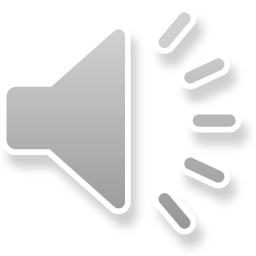 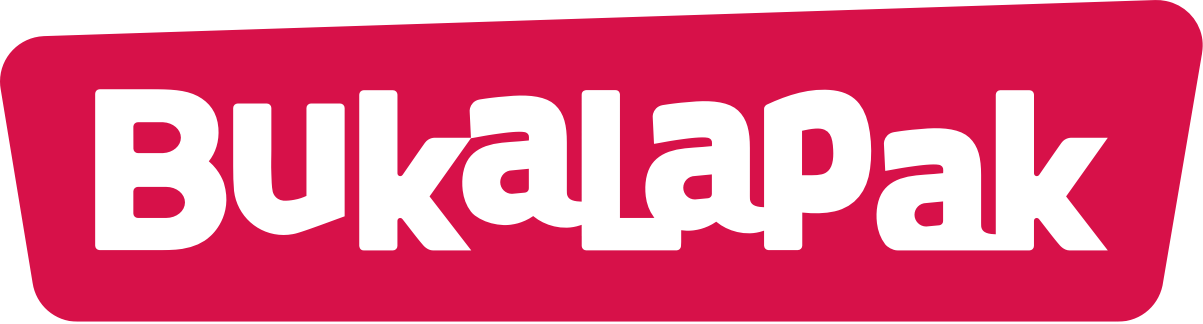 Bukalapak
Campaign Fee 0%
SuperSeller Fee 0%
Kategori Makanan  & Kesehatan gratis fee  Super Seller juga loh.Maksimalkan penjualan-mu untuk membantu masyarakat!
Support Bukalapak untuk Melawan Covid-19
#Bukalapaklawancovid-19
Kategori Makanan  & Kesehatan gratis fee promo! untuk membantu Masyarakat Indonesia lebih mudah menemukan pertahanan untuk melawan Covid-19
#BukalapaklawanCovid-19
#DirumahduluOngkir 0 Rupiah Unlimited
Bukabantuan 24 Jam Non-Stop
Campaign Spesial
Belanja online ongkir 0 Rupiah supaya mereka #Dirumahdulu sampai kita menang lawan Covid-19Untuk kurir :J&T, Ninja, Sicepat & Lion Parcel.
Biar semua-nya terhindar dari kendala teknis, kami sediakan garda terdepan kami untuk mendampingi-mu
Untuk menjaga penjualanmu tetap stabil, kami sediakan promo spesial untuk membantu masyarakat lebih mudah menemukan kebutuhan mereka
Bukalapak
SuperSeller Fee 0%
#Bukalapaklawancovid-19
Support Bukalapak Melawan Covid-19
Campaign Fee 0%
#BukalapaklawanCovid-19
Bukalapak
[Speaker Notes: 4. Subtitle slide]
#Bukalapaklawancovid-19
TipsCuan Melawan Corona
Bukalapak
Cuci tangan! Lebih sering lagi dengan sabun dan air mengalir
Siapkan hand sanitizer berbahan dasar alkohol hanya jika air dan sabun sedang tidak tersedia
Jangan sentuh mata, mulut ataupun hidung dengan tangan yang tidak steril.
Makan teratur dan konsumsi tambahan vitamin untuk memperkuat sistem imunitas diri
Sebisa mungkin, hindari beraktivitas dengan orang di luar bisnismu
Sediakan jarak sekurang-kurangnya 1 meter dengan siapapun yang batuk/bersin
Ubah gaya bersalaman mu dengan tidak bersentuhan untuk mengurangi pertukaran kuman.
Yang perlu ditekankan adalah keadaan ini bukan menyangkut dirimu saja, melainkan orang-orang kesayangan di sekitarmu juga!
#Bukalapaklawancovid-19
01.Lindungi Diri Sendiri
Bukalapak
[Speaker Notes: 4. Subtitle slide]
Untuk menjaga jarak antara pekerja di gudang lakukan pembagian  jadwal shift pekerja
Meminimalkan resiko dengan sediakan lebih banyak pilihan kurir untuk calon pembeli
Sediakan tempat cuci tangan dan hand sanitizer untuk karyawan
Pembersihan gudang secara berkala menggunakan desinfektan
Jika ada karyawan atau orang terdekat yang memiliki status ODP atau PDP rencanakan untuk pindah gudang untuk sementara! 
Jadwalkan pengecekan suhu tubuh pada semua orang di bisnis-mu
Proyeksikan ketersediaan stok barang jualan-mu
Plan B!! Jika segala langkah preventive-mu untuk menjaga bisnismu stabil masih kurang, Bukalapak siap bantu!
#Bukalapaklawancovid-19
02.Lindungi Bisnis Anda
Bukalapak
[Speaker Notes: 4. Subtitle slide]
Layanan Resmi IndonesiaTerkait Covid-19
#Bukalapaklawancovid-19
Situs Resmi
Whatsapp
Call Center
Informasi tentang perkembangan, Pelaporan dan Langkah Preventifhttps://www.covid19.go.id/
Fasilitas hasil kerja sama Pihak Whatsapp dengan Telkom Indonesia untuk mengakses informasi mengenai Covid-19https://wa.me/6281133399000
Call center resmi untuk penanganan kasus Covid-19 dengan nomor 119 dan untuk pelayanan darurat di 117
Bukalapak
Komunitas Bukalapak mengadakan kelas online dengan narasumber dari seluruh Indonesia, baik sesama pelapak, ranger komunitas, dan tim internal Bukalapak. 
Ikuti terus jadwal terbaru di chat grup komunitas daerah kamu. (belum masuk grup? Coba klik link ini, dan hubungi PIC)
Pantau terus instagram @pelapak_bukalapak untuk kegiatan lain yang dilakukan secara online
#Bukalapaklawancovid-19
03.Perkaya ilmu dengan mengikuti rangkaian  kelas online Komunitas Bukalapak
Bukalapak
[Speaker Notes: 4. Subtitle slide]
Alone we can do so little;
Together we can do so much
#Bukalapaklawancovid-19
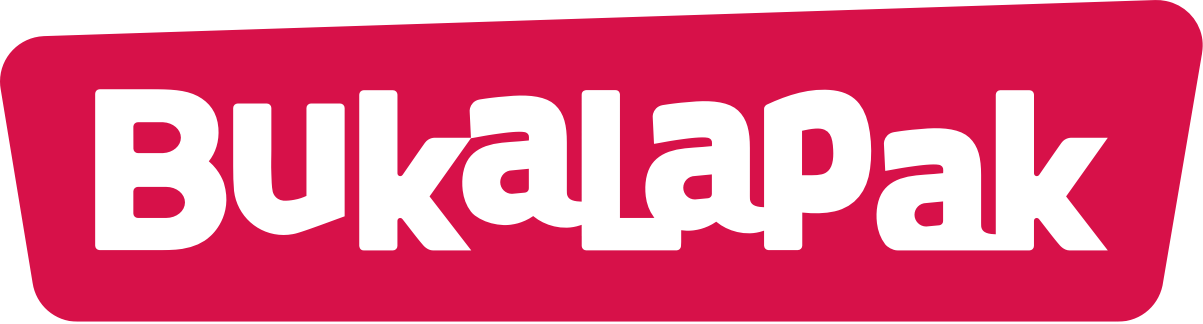 Bantu kami untuk mengerti apa yang kamu butuhkan dari kami, dengan mengisi form dengan klik tombol dibawah ini Klik Disini
Bukalapak